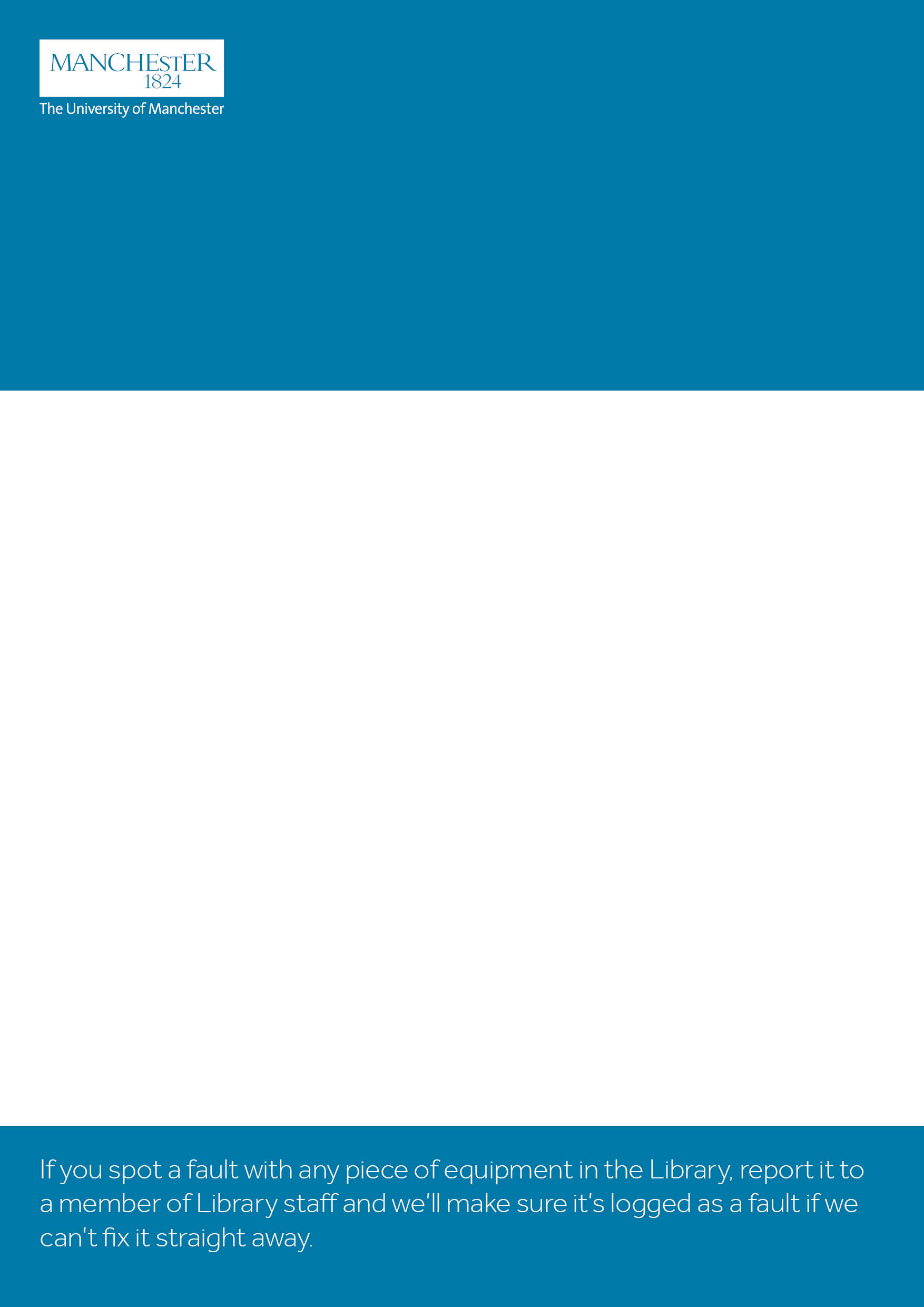 WORKING HARDto improve your Library
Please bear with us while we make improvements to [insert details of works here].

We’ll be back to normal as soon as possible.
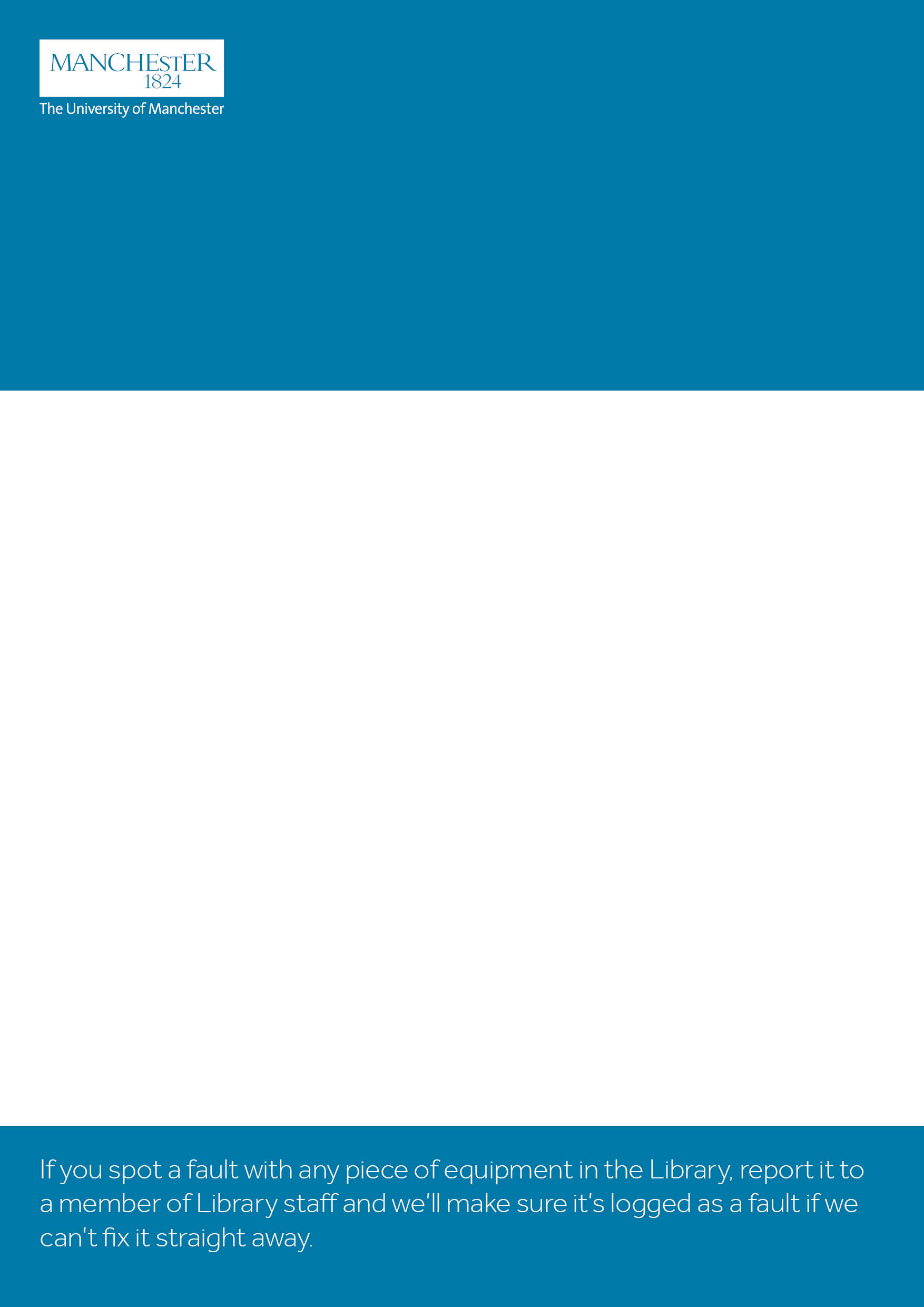 WORKING HARDto improve your Library
We’re working on a new service, [insert details]

In the meantime, [suggestion of alternative service, area to study, etc].